The End of the Cold War
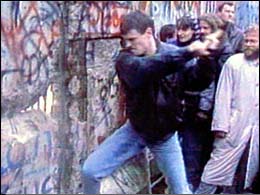 Ch. 28.4
Objectives
Identify the events that brought an end to the Cold War

Explain the domestic challenges facing the Bush administration
George Bush
I. George Bush
    A. Background:
        -WWII Veteran
        -CIA Director
        -Diplomat to China
        -Reagan’s VP
 II. The Cold War Ends
    A. Gorbachev’s reforms
		1. perestroika ”restructuring”
		2. glasnost “openness”
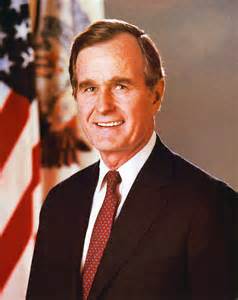 Revolution in E. Europe
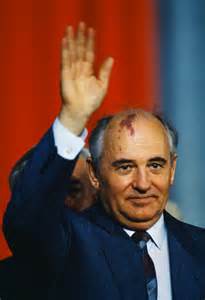 B. Revolution in E. Europe
	    1. Fall of Communist regimes
            -Poland, Hungary, 	 	 	    Czechoslovakia, Romania, 	 	    Bulgaria
         2. Berlin Wall Falls
            a. Nov. 9th, 1989
     C. Soviet Union Collapses
         1. Coup on Gorbachev (1991)
             a. Boris Yeltsin 
                -outlaws Communist party
New World Order
IV. New World Order
     A. Tiananmen Square
         1. Chinese Students Protest
            a. met with military opposition
     B. Panama
         1. General Manuel Noriega
             -supported drug trafficking
                *U.S. aids overthrow & elections
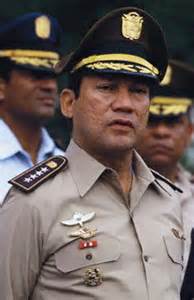 The Persian Gulf
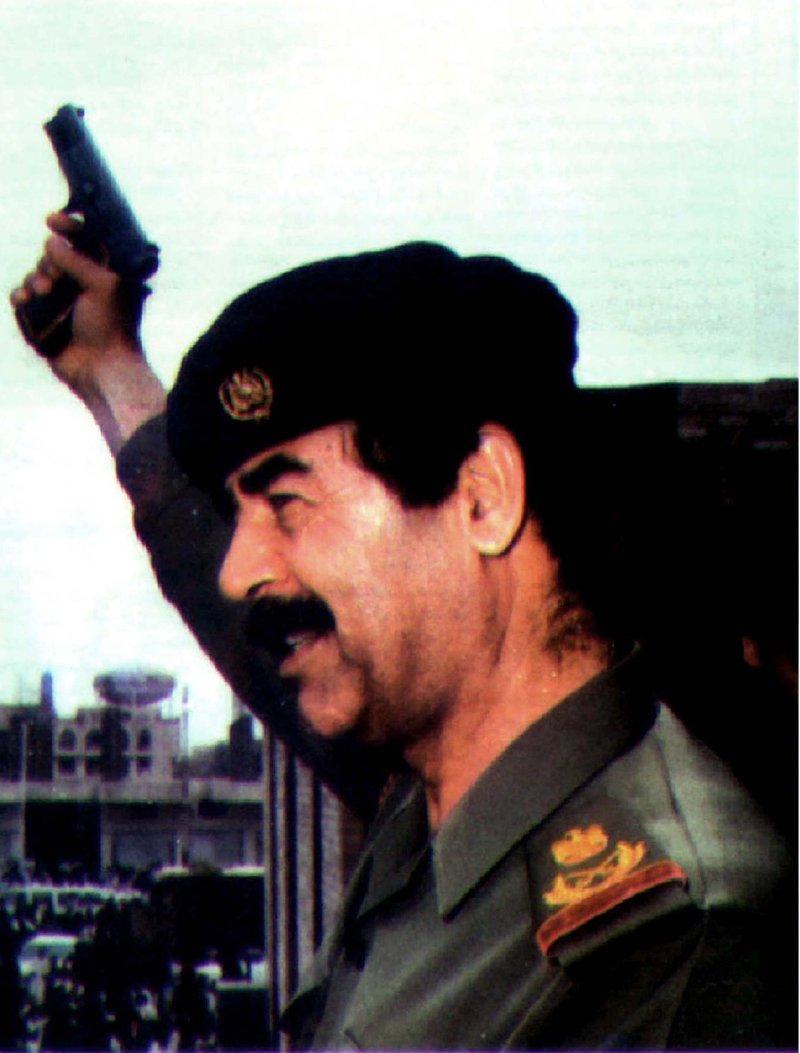 C. Persian Gulf War
        1. Saddam Hussein
           a. Invades Kuwait
              i. Bush organizes UN force
                 -attacks on Jan. 16, 1991
                   *Operation Desert Storm
Domestic Challenges
V. Domestic Challenges
    A. Slowing Economy
        1. downsizing
    B. Extending Rights
  	   1. Americans with Disabilities Act
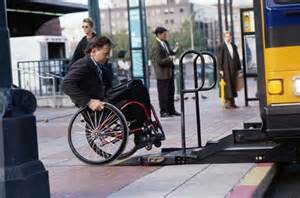